Long-range beam-beam compensation at HL-LHC
Tatiana Rijoff, Frank Zimmermann 
ColUSM #19 - 01/03/2013
long-range beam-beam collisions
perturb motion at large betatron amplitudes, where particles come close to opposing beam
cause ‘diffusive aperture’ (Irwin), high background, poor beam lifetime
increasing problem for SPS, Tevatron, LHC,...
   that is for operation with larger # of bunches
result of weak-strong simulations for LHC
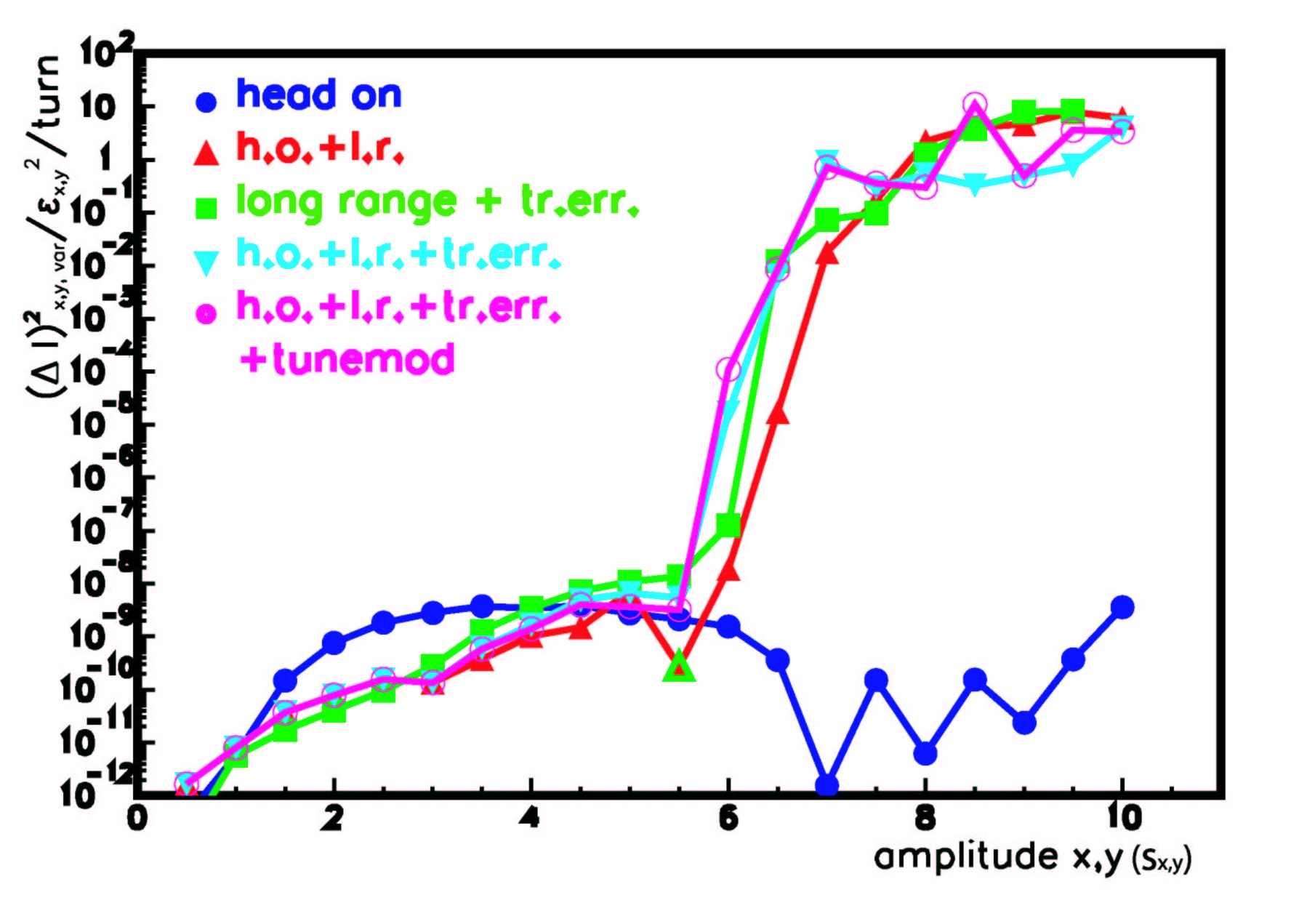 center
of other
beam
Y. Papaphilippou
& F.Z., LHC 99
‘diffusive aperture’
Proposed Long-Range Beam-Beam Compensation for the LHC
To correct all non-linear effects correction must be local.
 Layout: 41 m upstream of D2, both sides of IP1/IP5
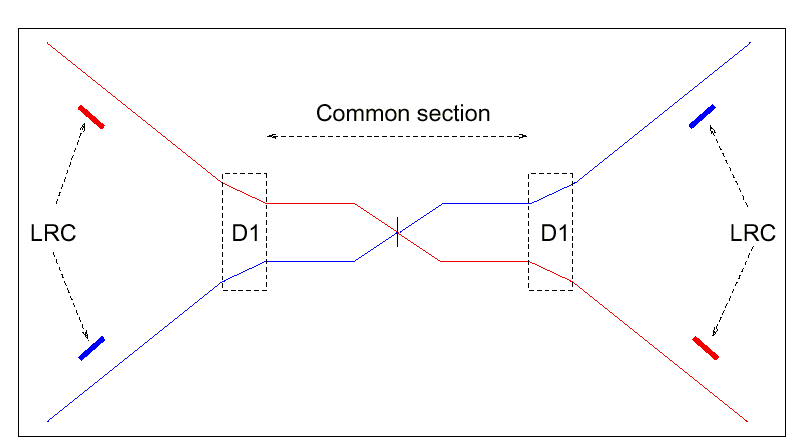 Phase difference between BBLRC & 
average LR collision is 2.6o
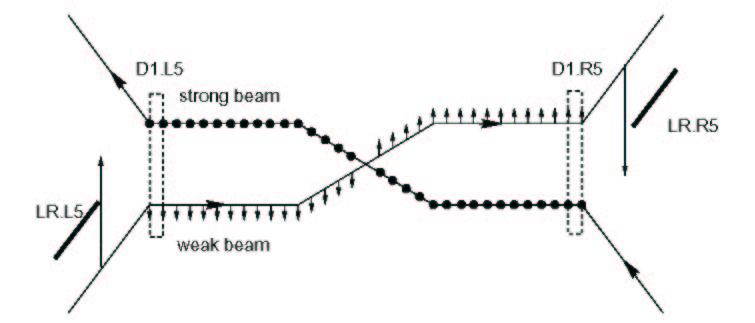 (Jean-Pierre Koutchouk)
APC meeting, 19.09.03, LRBB
J.P. Koutchouk, J. Wenninger, F. Zimmermann, et al.
simulated LHC tune footprint with & w/o wire correction
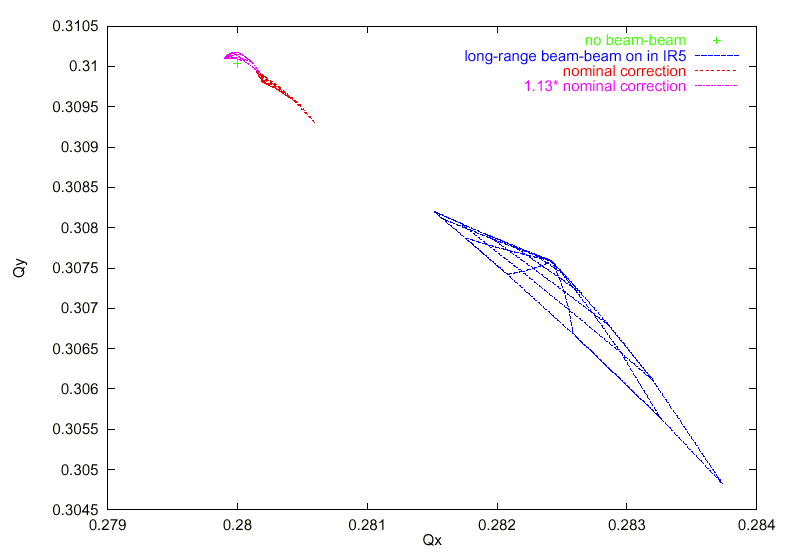 .16s
.005s
.016s
Beam
separation
at IP
(Jean-Pierre Koutchouk, LHC Project Note 223, 2000)
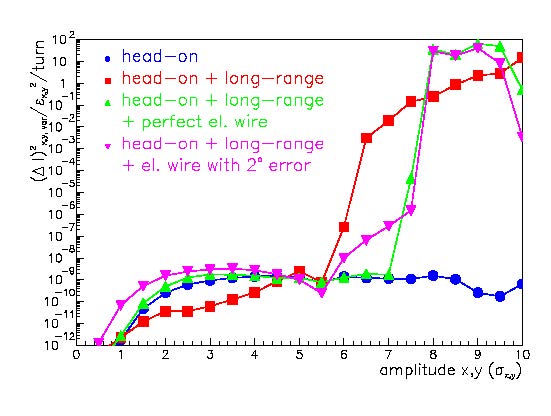 Frank Zimmermann, 2001 Beam-Beam Workshop, Fermilab
SPS single-beam MDs with multiple wires
2002-2010
2x2 water-cooled 
units 
presently 
installed
in the SPS
(two with remote
control)

1x2 spare units
ready

1st RHIC 
BBLR stored 
at CERN 

2nd RHIC
BBLR 
being shipped

in total 5
sets available
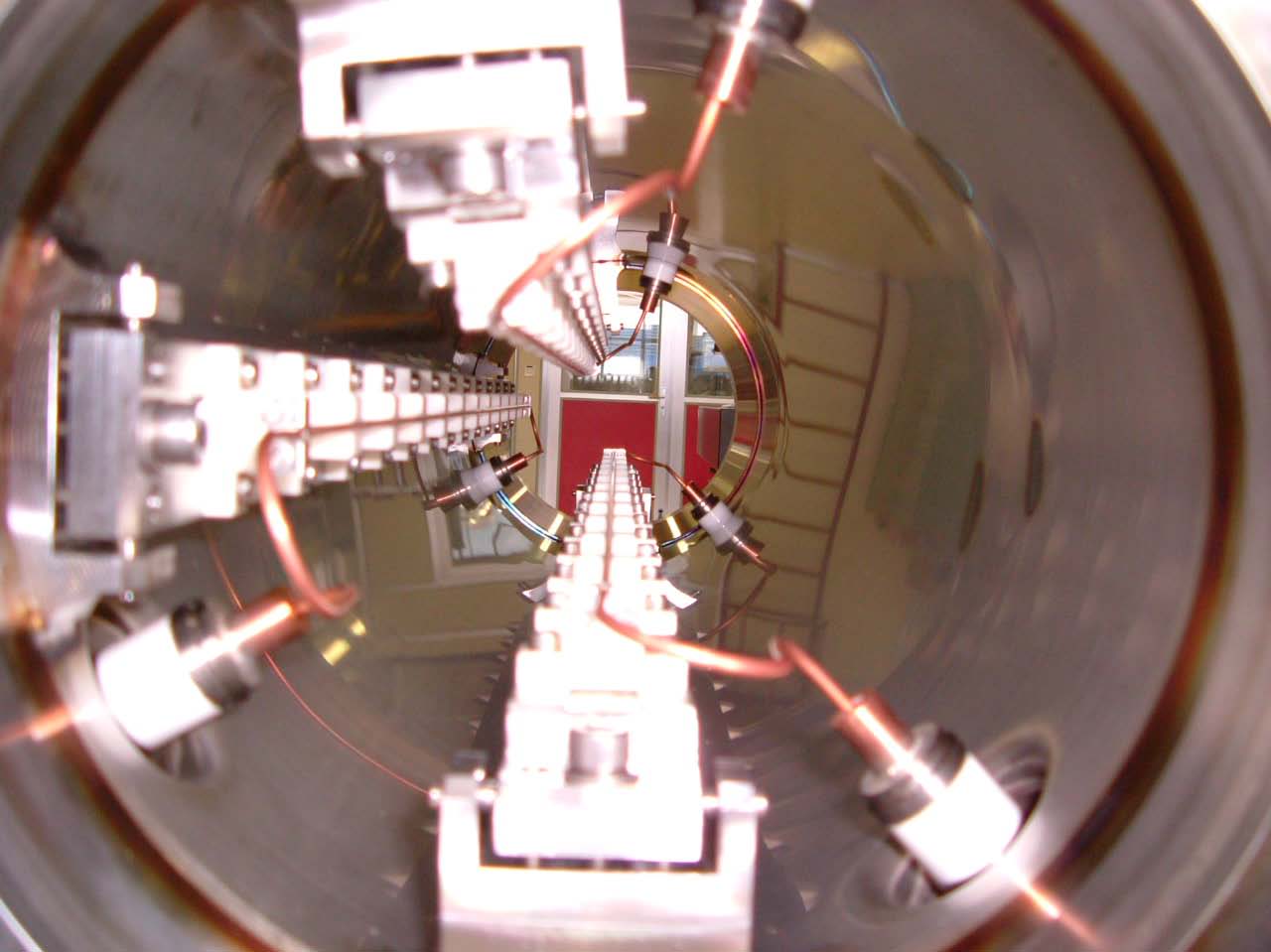 J.-P. Koutchouk, G. Burtin, J. Wenninger, U. Dorda,
G. Sterbini, F. Zimmermann, et al
measured BBLR compensation efficiency vs. working point
	- scan around LHC tunes
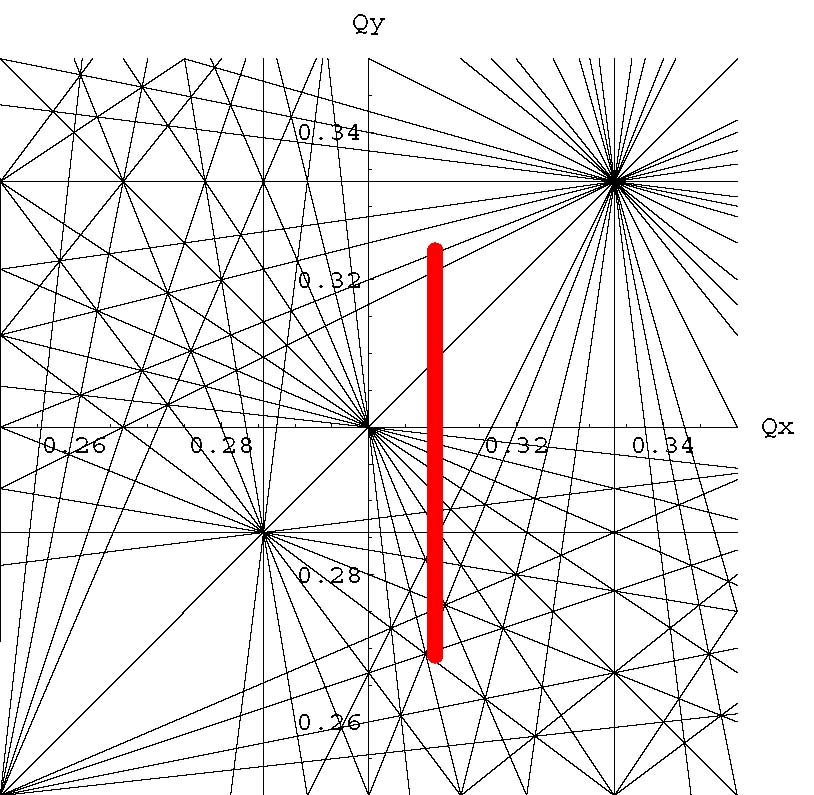 we scanned QY w/o BBLRs, with BBLR1 only, and with BBLR1 & BBLR2
30.07.04
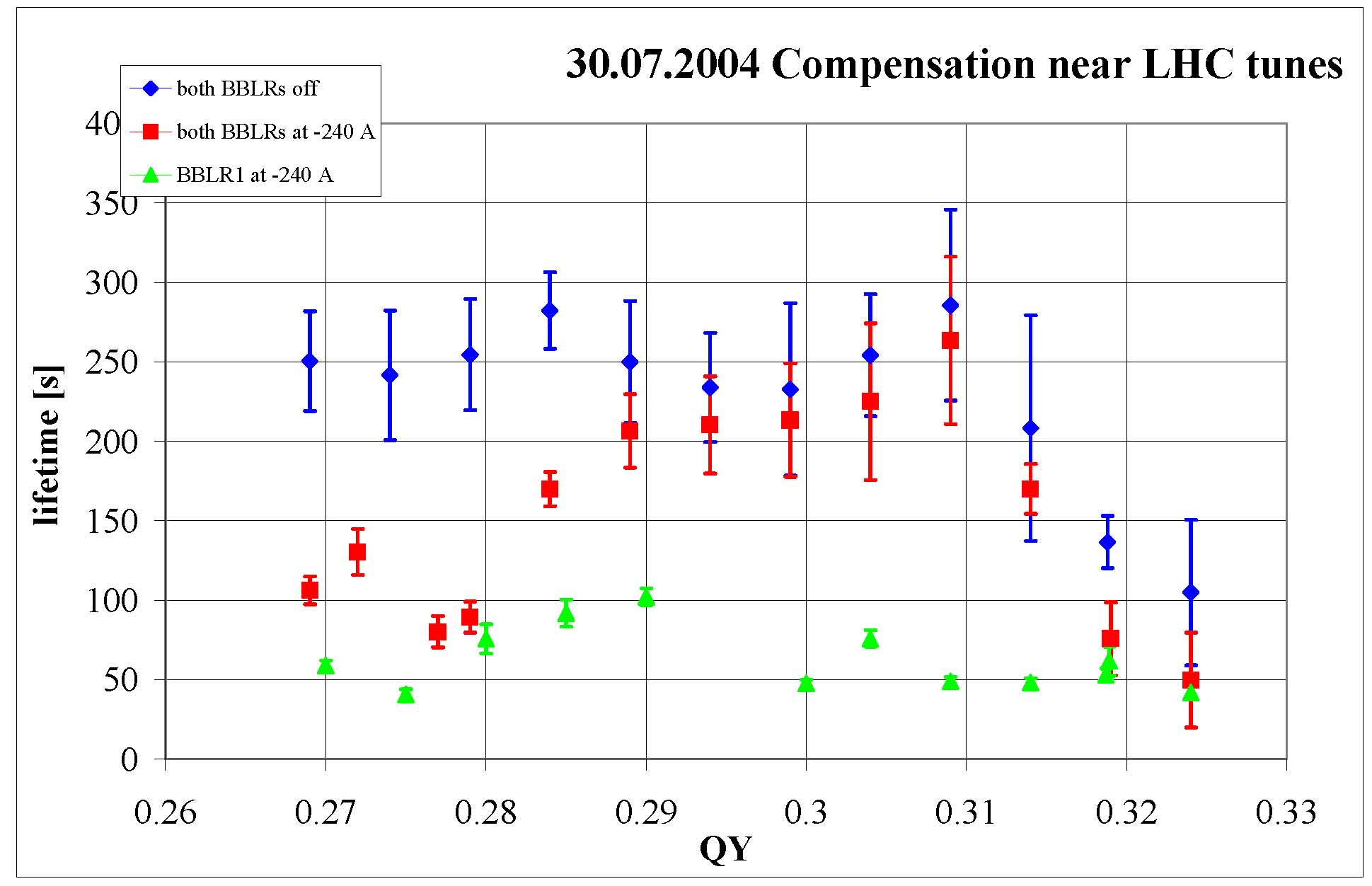 3rd
10th
7th
4th
nearly perfect 
compensation
what happens here?
compensate BBLR1 by BBLR2
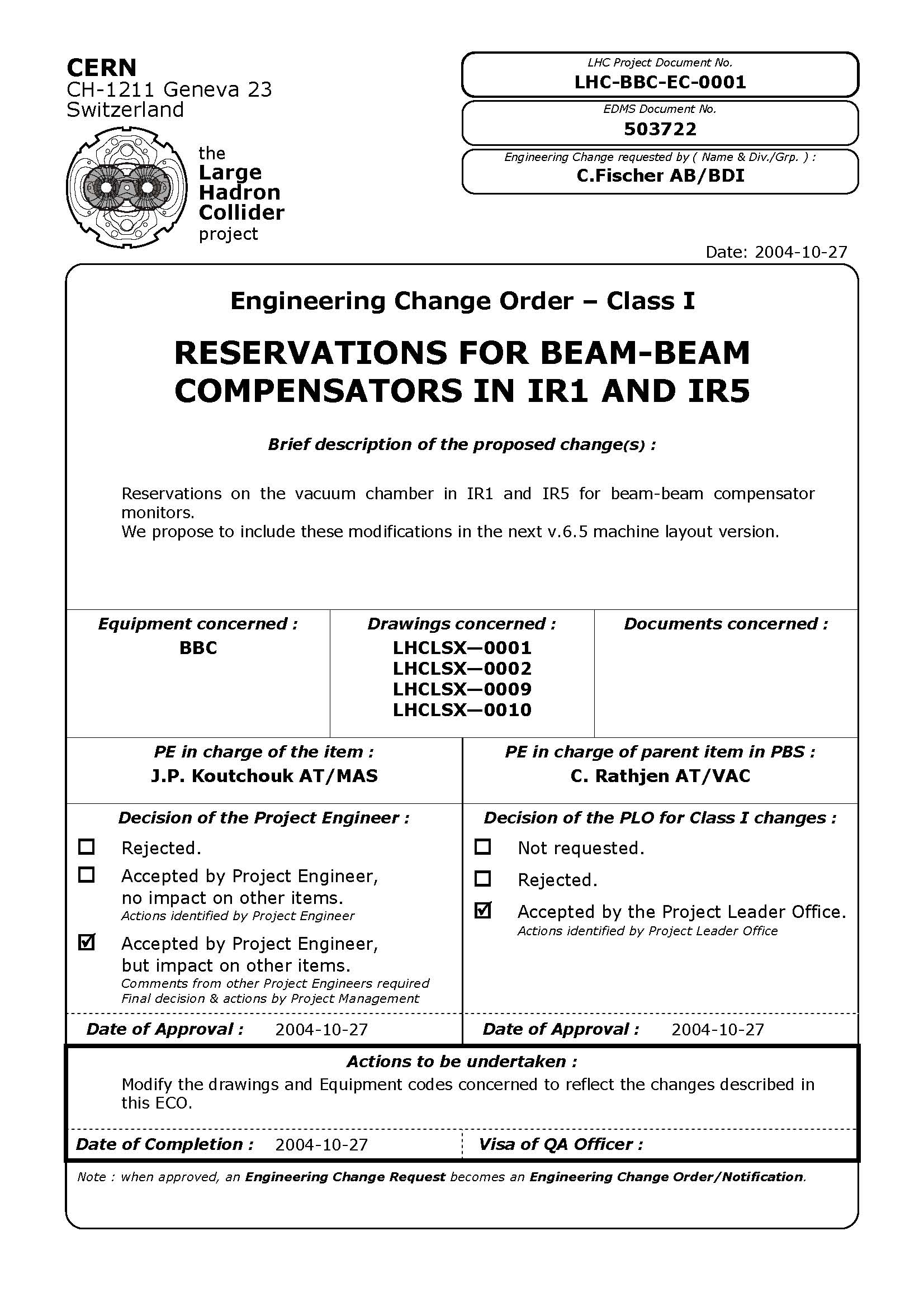 for future wire 
LR beam-beam 
compensators,
3-m long sections 
had been reserved 
in LHC at 104.93 m
(center position)
on either side of 
IP1 & IP5
Piwinski angle
luminosity reduction factor
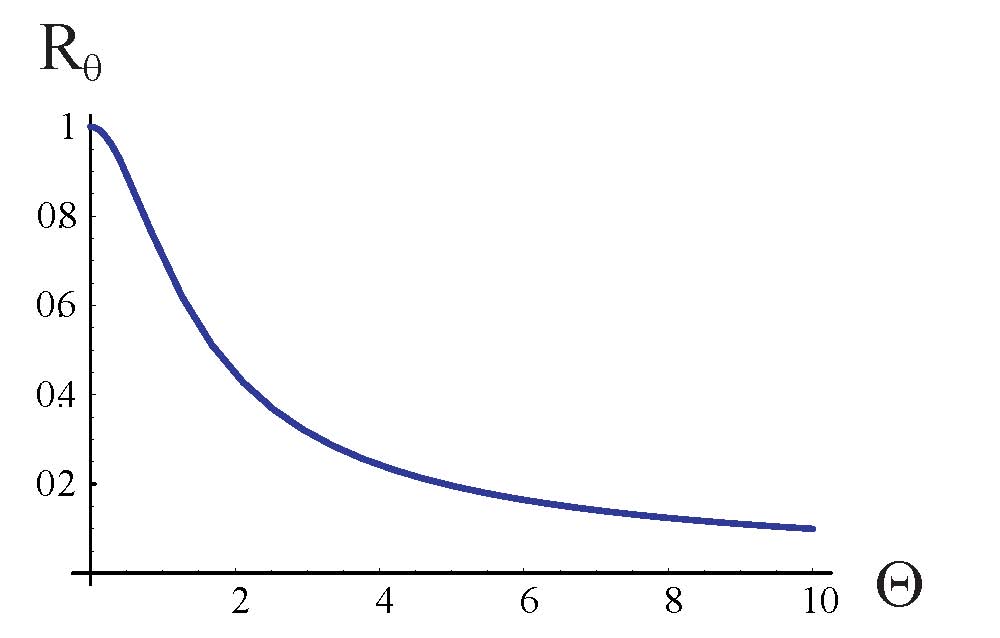 nominal LHC
HL-LHC
~1/b*
minimum crossing angle from LR b-b
“Irwin scaling”
coefficient
from simulation
note: there is a threshold -  a few LR encounters 
	may have no effect! (2nd PRST-AB article 
	with Yannis Papaphilippou)
minimum crossing angle with wire
compensator
need dynamic aperture
of 5-6 s  & 
wire compensation not
efficient within 2 s
from the beam center
independent of beam current
normalized crossing angleversus bunch intensity
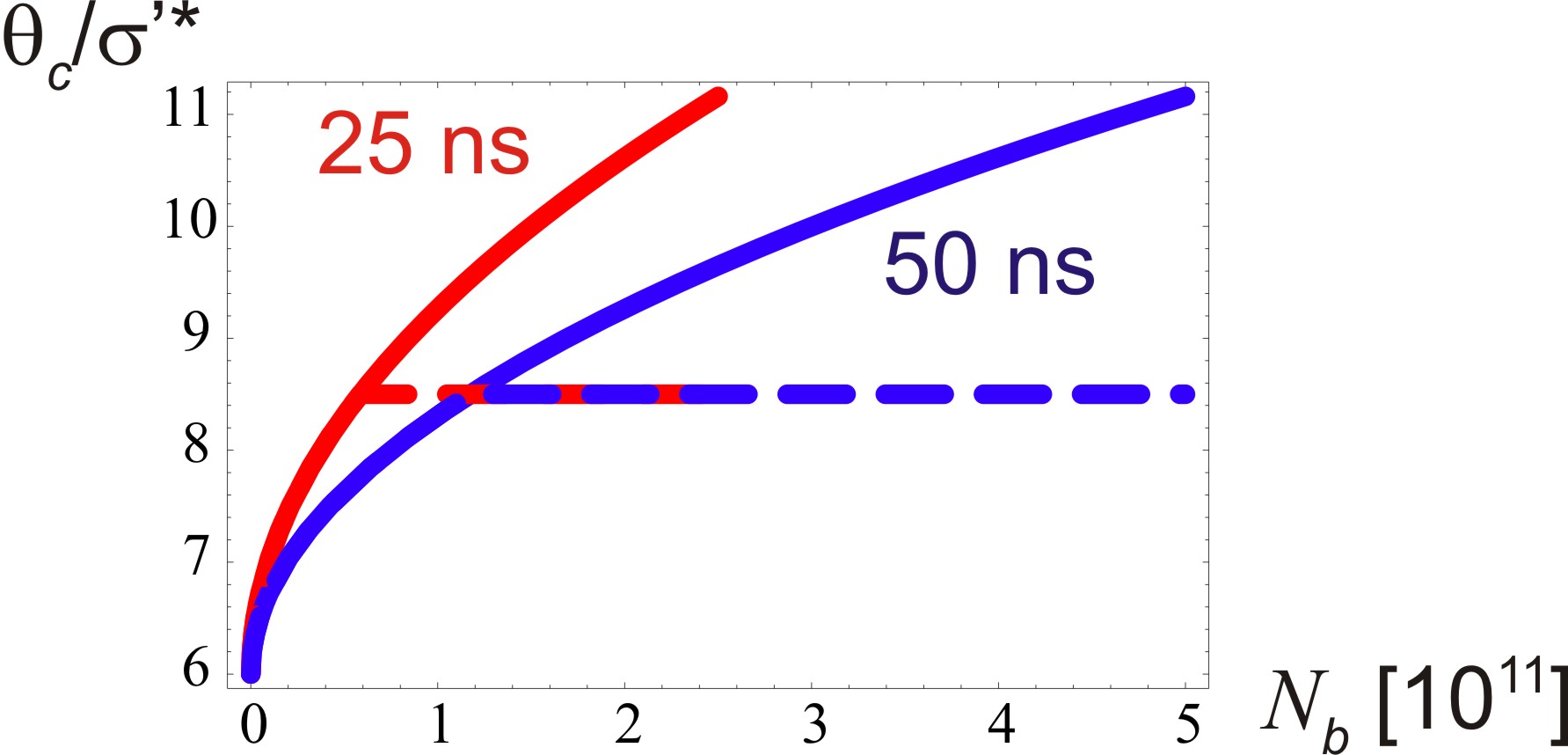 with LR compensation
long range compensation will reduce the crossing angle
wire compensation & crab cavities?

wire compensator allows for smaller 
crossing angle and hence smaller b* for 
a given triplet aperture; 
it also reduces the required crab voltage
(RF limits, machine protection issues,…)
recent simulation results - tune footprints
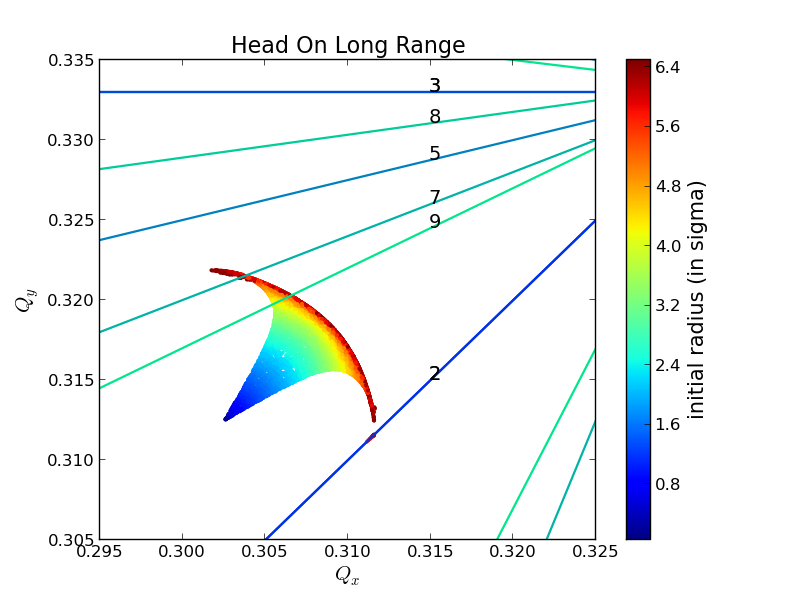 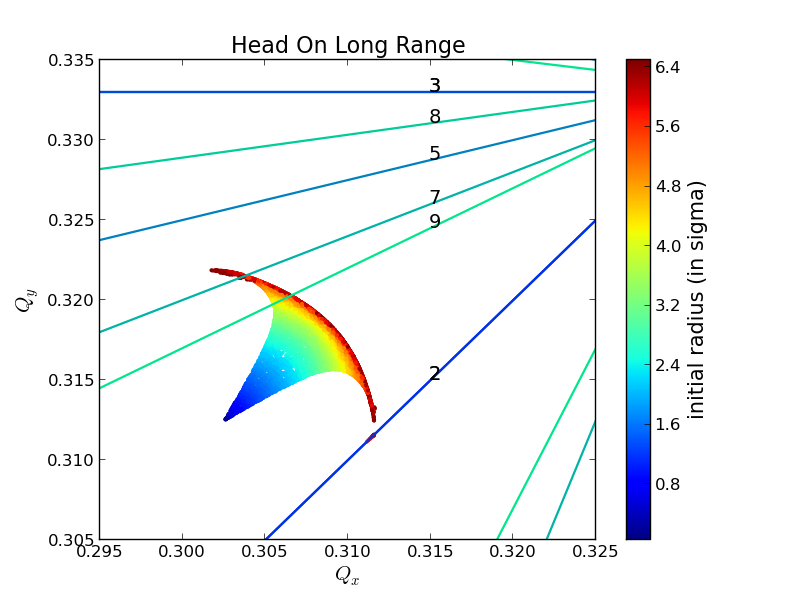 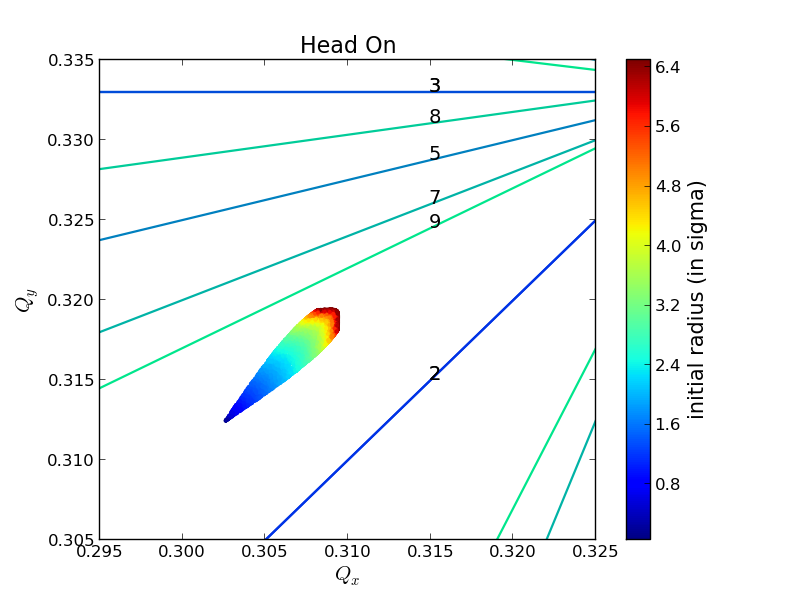 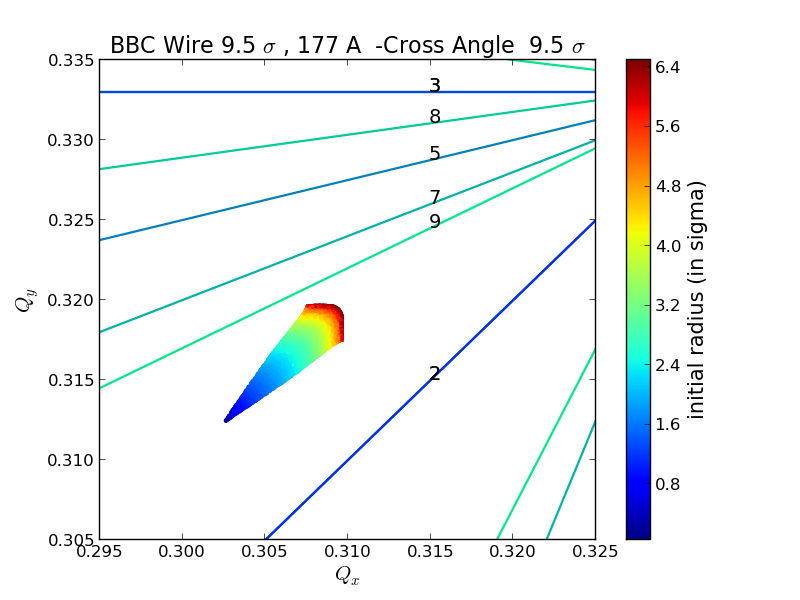 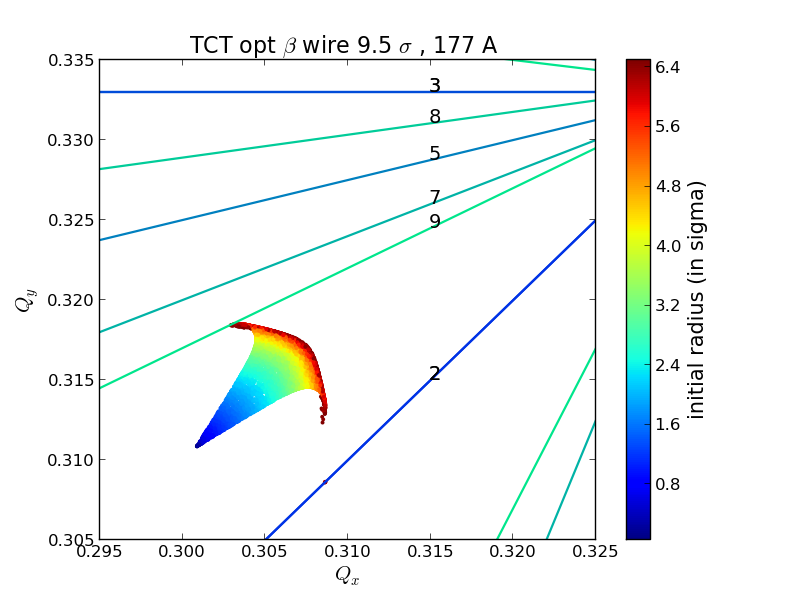 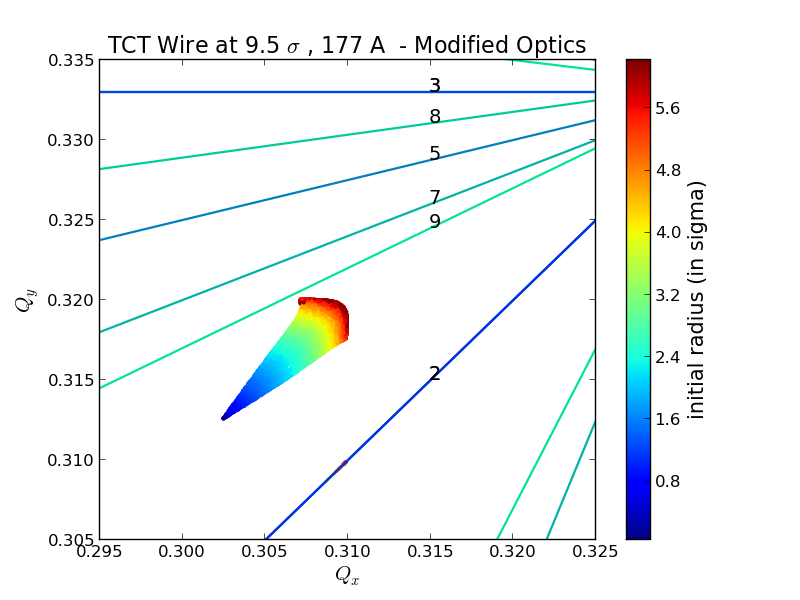 Wire at 9.5 s – 177 A
T. Rijoff
recent simulation results – unstable trajectories (Lyapunov)
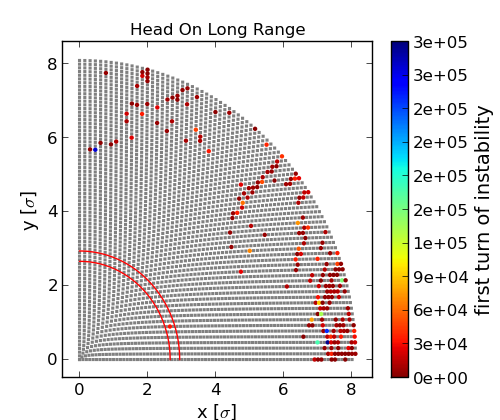 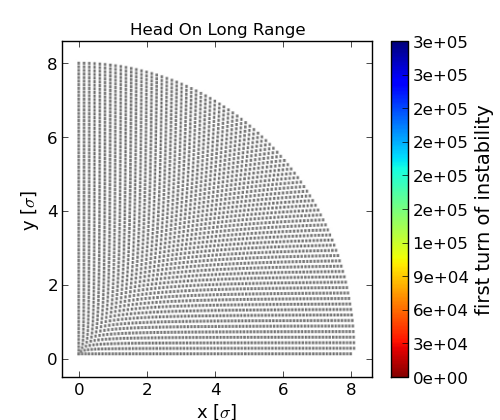 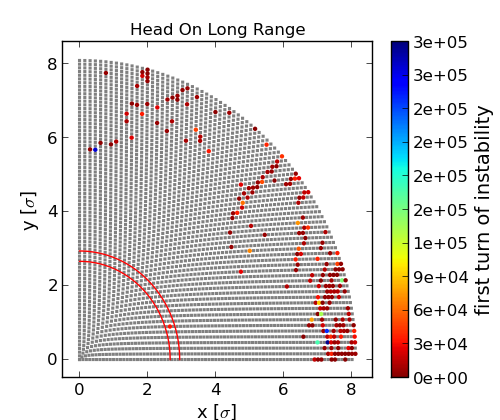 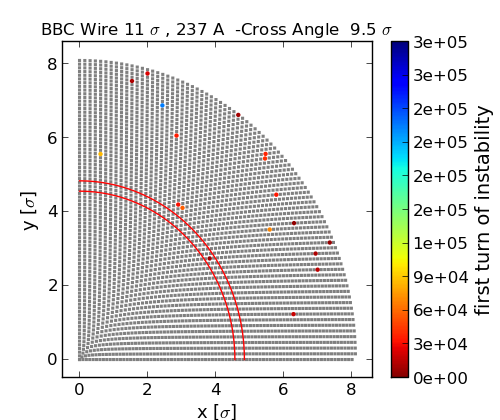 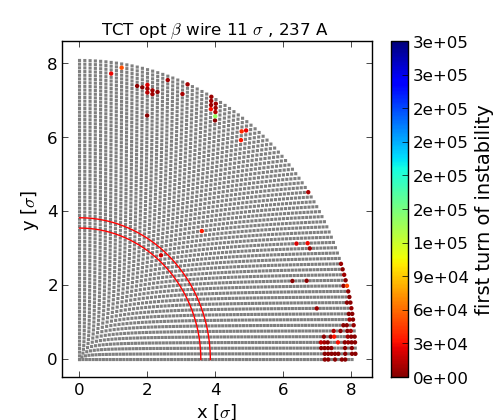 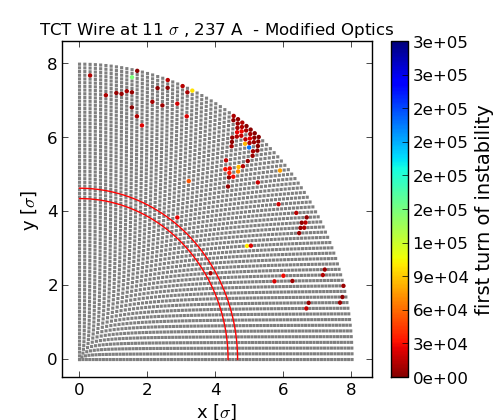 T. Rijoff
Wire at 11 s – 237 A